Podklady – plynová pec
cesta
7,0 m
14,2 m
5,2 m
DOM - stará časť
DOM - prístavba
Garáže
Schodi- sko
5,6 m
Záhradné sedenie
dvor
Dom H. Trnávka – pôdorys
Podklady – plynová pec
Strecha sedlová
Stará časť
Garáže
Piv-nice
Prístavba
Dom H. Trnávka – bočný pohľad z dvora
7,6 m
Podklady – plynová pec
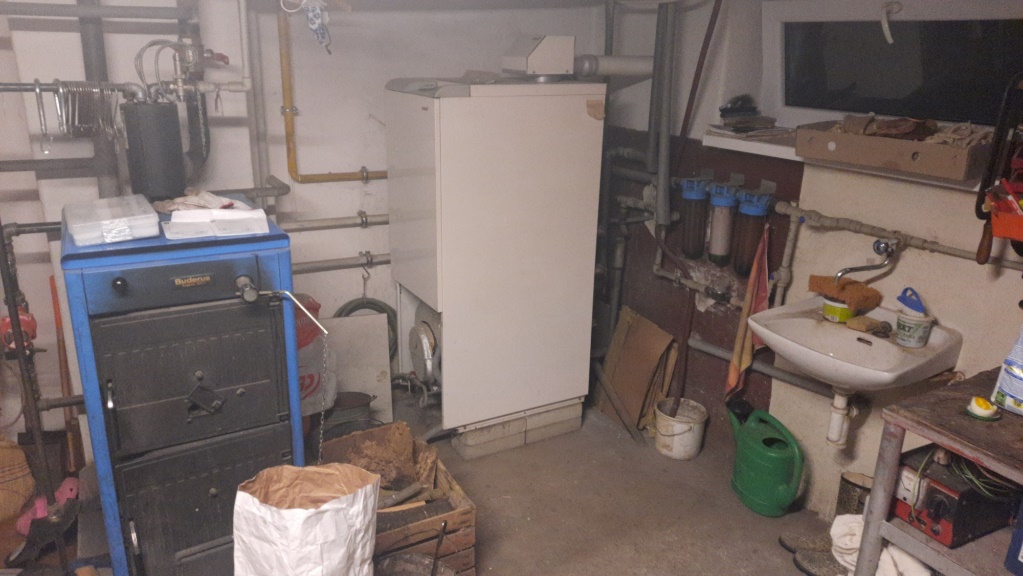 Terajšia plynová pec – Protherm Medveď
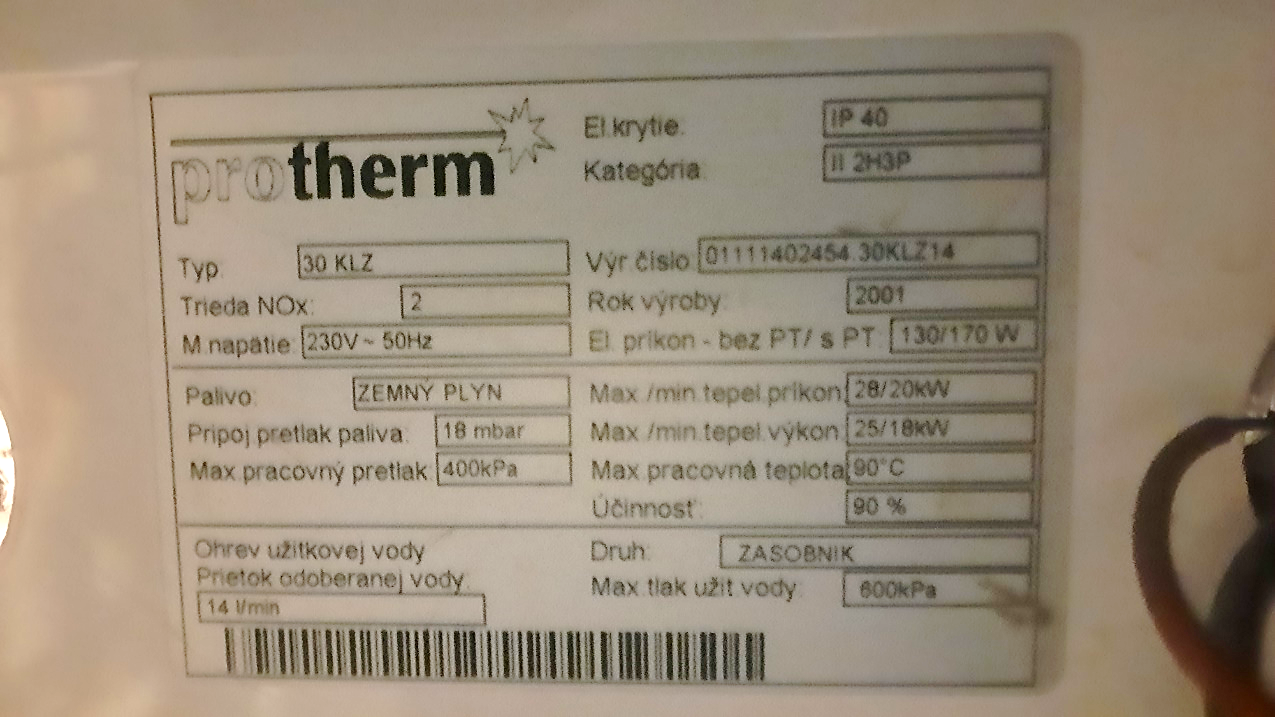 Záver / zhrnutie:- garáže – 29,12 m²- pivnice – 42,56 m² - prízemie – 79,52 m² - poschodie – obývané podkrovie – 79,52 m² - prístavba prízemie – 23,1 m² (ostatná časť 16,1 m² je vonkajšia časť)- prístavba poschodie – obývané podkrovie – 39,2 m²Σ (spolu m²) 222 m² v obytnej zóne- radiátory Regulus- slnečné kolektory na TUV- mám aj pec na tuhé palivo viď foto na predošlej strane--------------------------------------------------------------------------------------------------------------------------------------------------------------------------------------------------------------------------------- dom postavený v roku 1984- rekonštrukcia (nová strecha, odvodnenie, podlahy...) v roku 2014- strecha šikmá s obývaným podkrovím - nadzemné podlažie je jedno- pivnica do 1/3-2/3 aMajiteľ Čierťaský Stanislav, Horná Trnávka 64, 966 01 Prestavlky; mob.: 0905462865; e-mail: stanislav.ciertasky@gmail.com
Zadanie – navrhnúť podľa podkladov na tejto a predošlých stranách plynovú pec aj s ohrevom TUV na rod. dom s cca 222 m² aj s komplet montážou a záručným a pozáručným servisom. Prosím o vypracovanie CP.